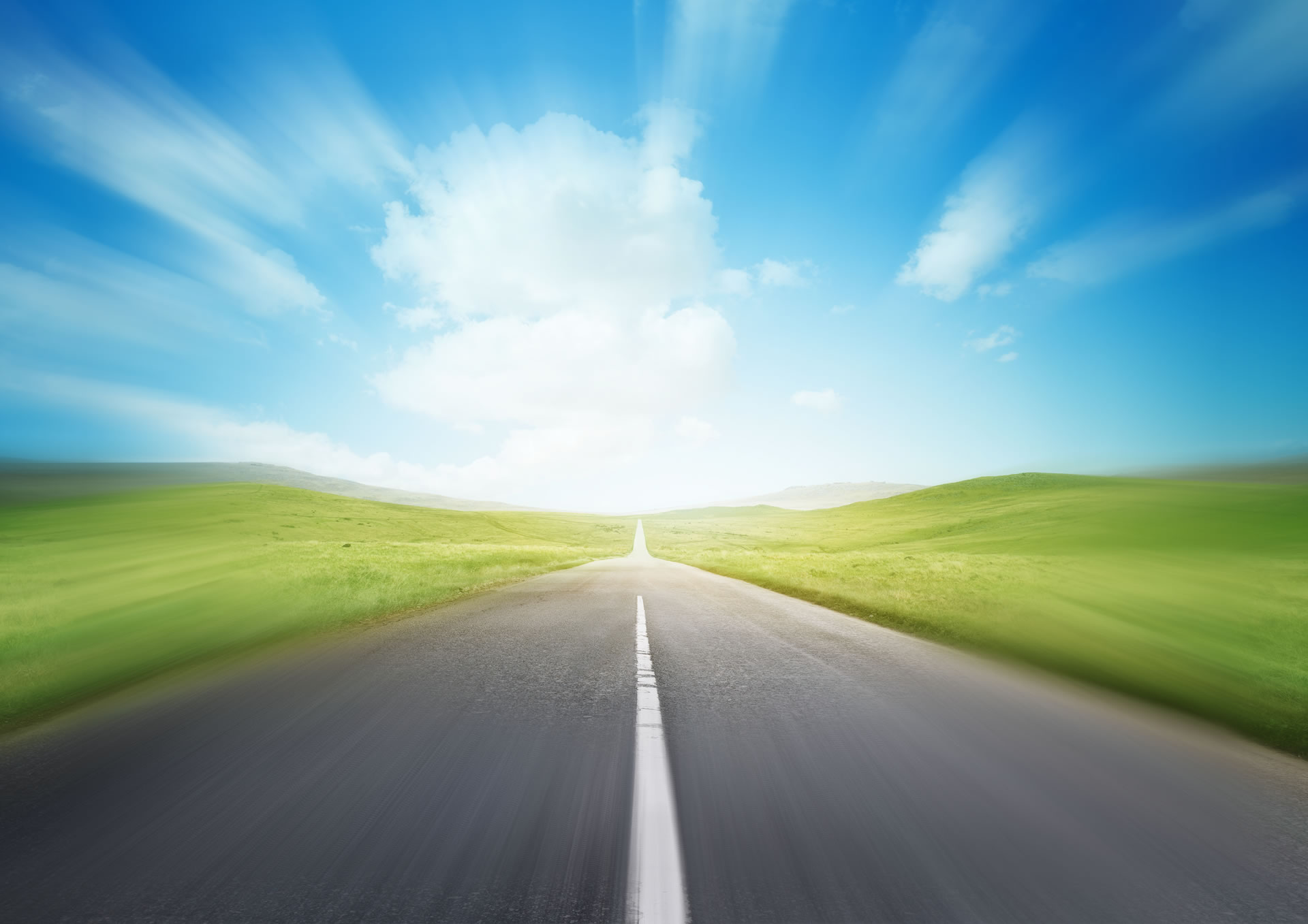 Повышение престижа рабочих профессий в дорожной отрасли
Дискуссионная площадка: 
ПОПУЛЯРИЗАЦИЯ РАБОЧИХ ПРОФЕССИЙ. КАК ОСТАНОВИТЬ ОТТОК МОЛОДЕЖИ?
Московский автомобильно-дорожный колледж им. А.А. Николаева
Силуянов Александр Вячеславович
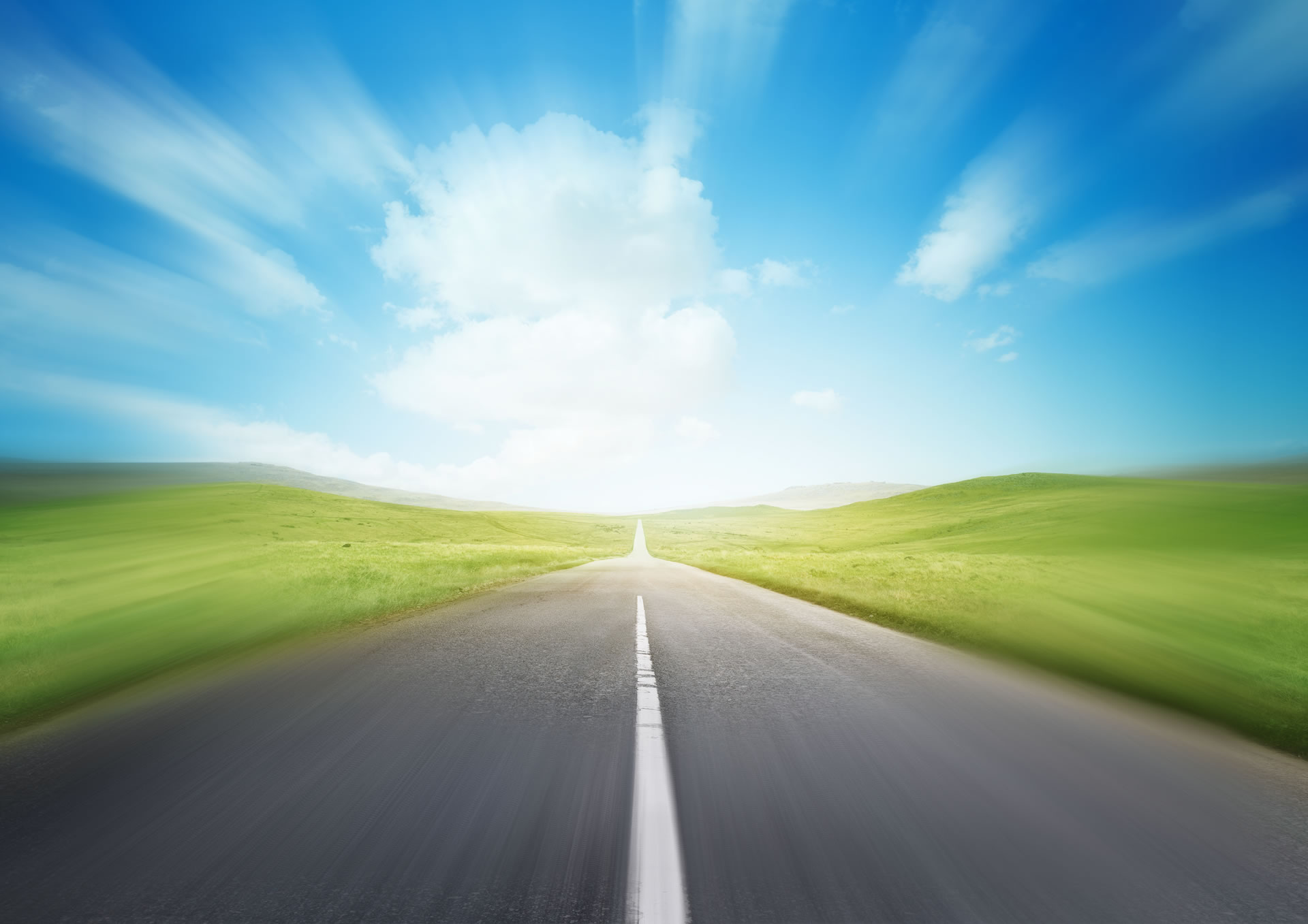 Драйверы
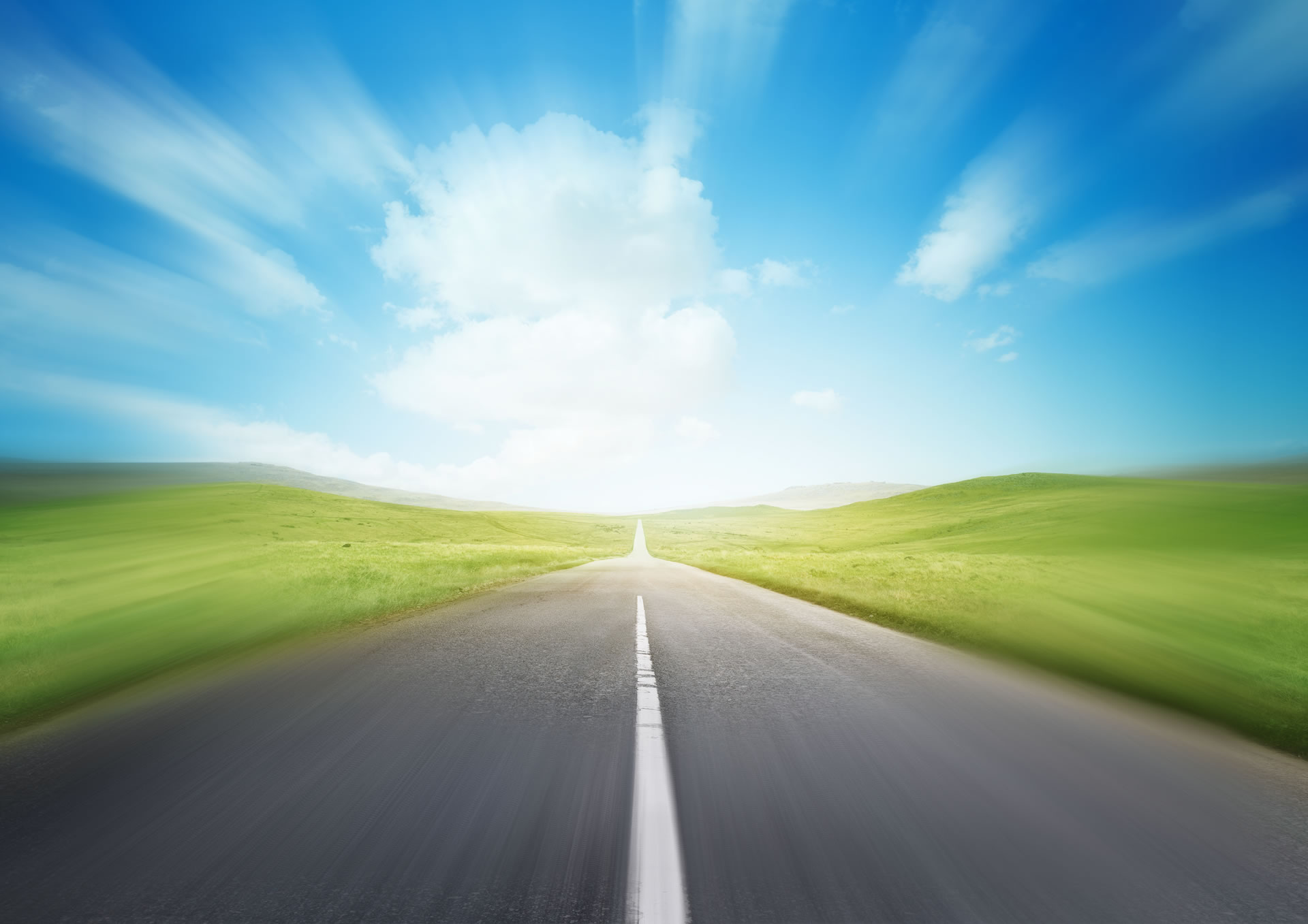 К профессиям будущего
Трансформация компетенций в след за профессиями
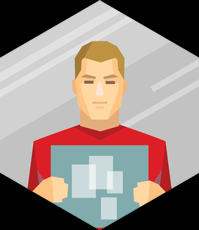 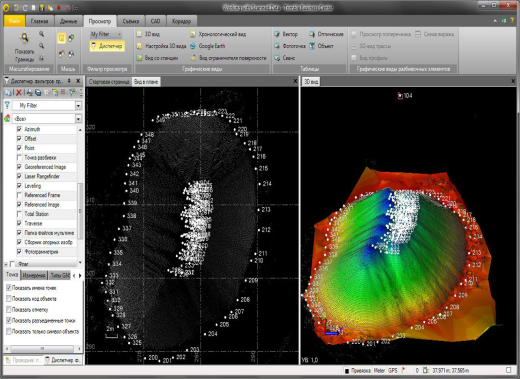 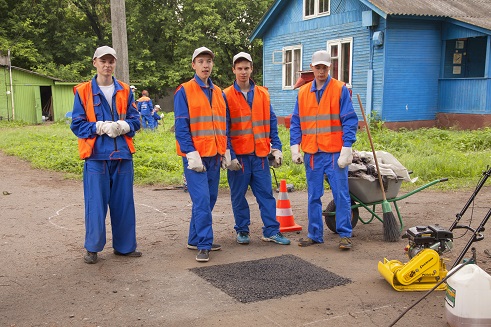 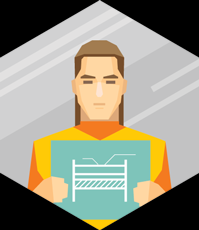 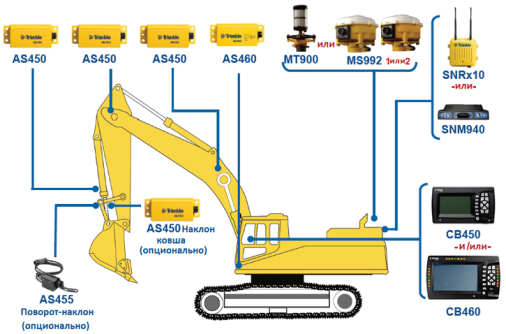 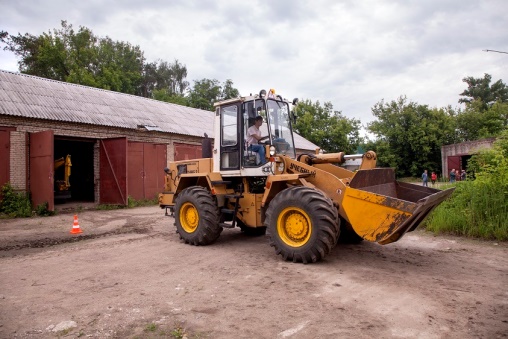 http://sitech-cr.ru/products/sistemy-3d-for-excavators/
http://www.stp-rus.com/?product=po-trimble-business-center-redaktsiya-complete-litsenziya-na-1-pk
http://atlas100.ru
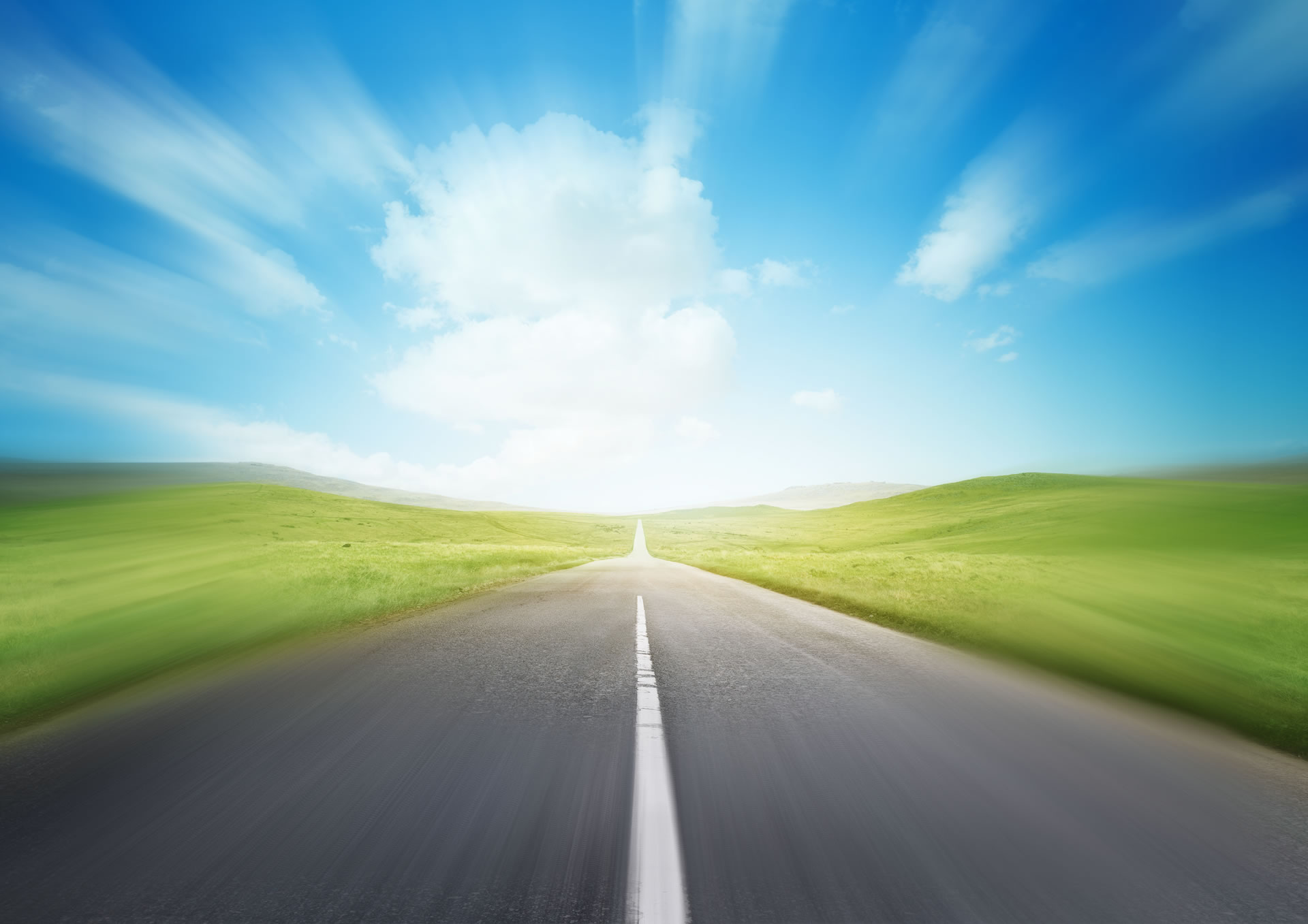 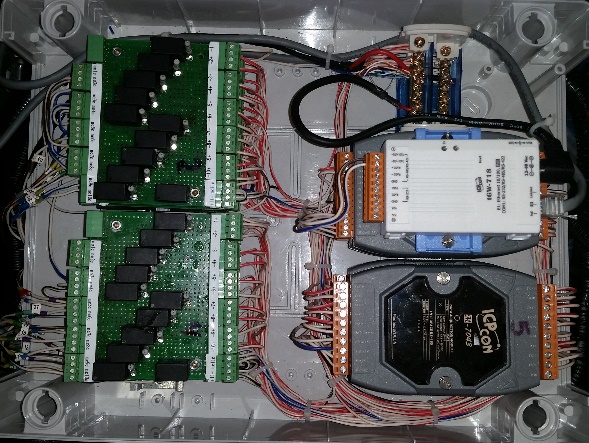 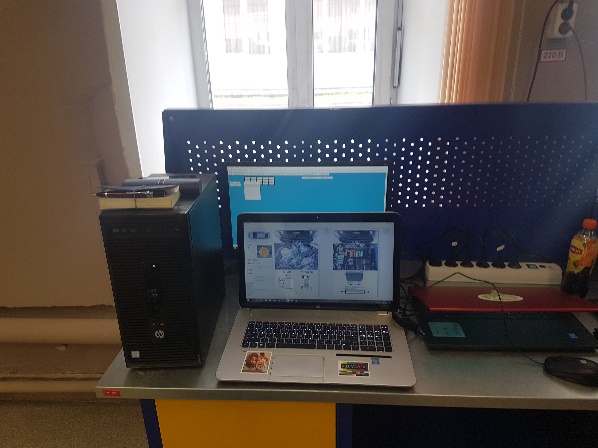 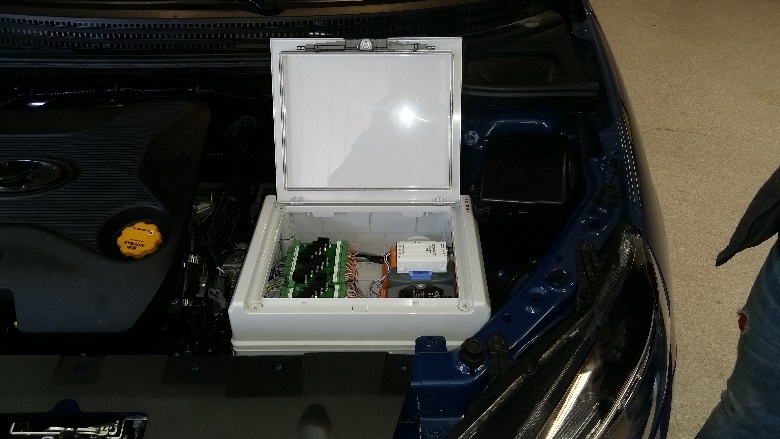 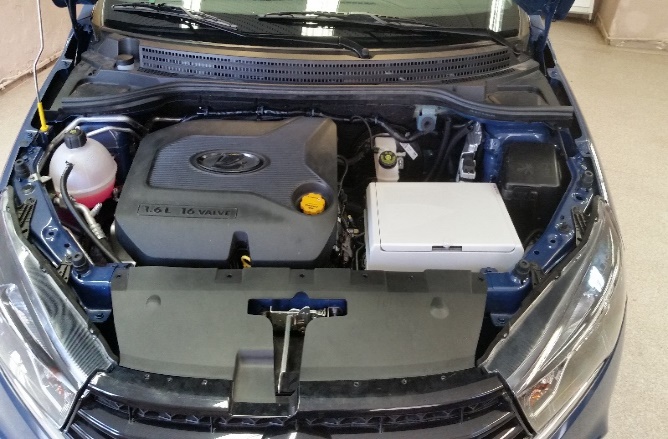 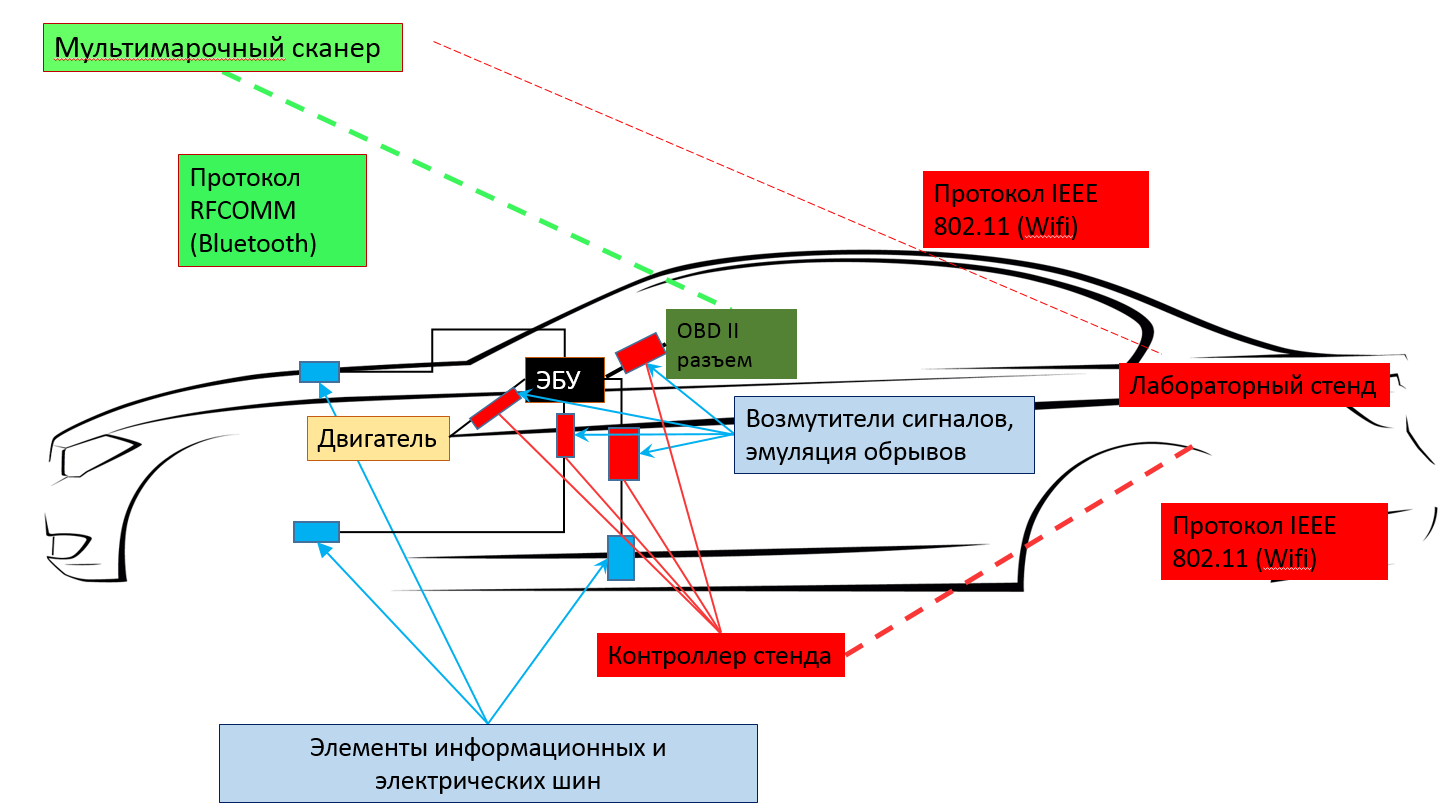 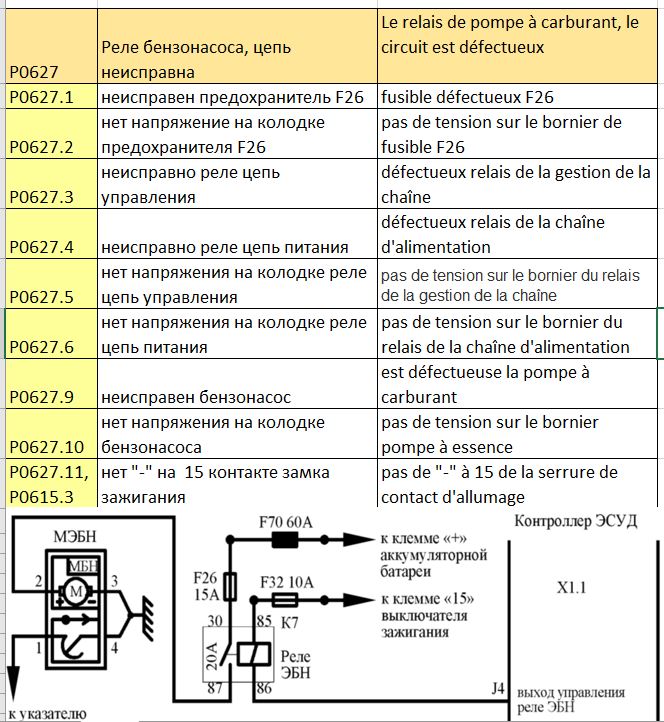 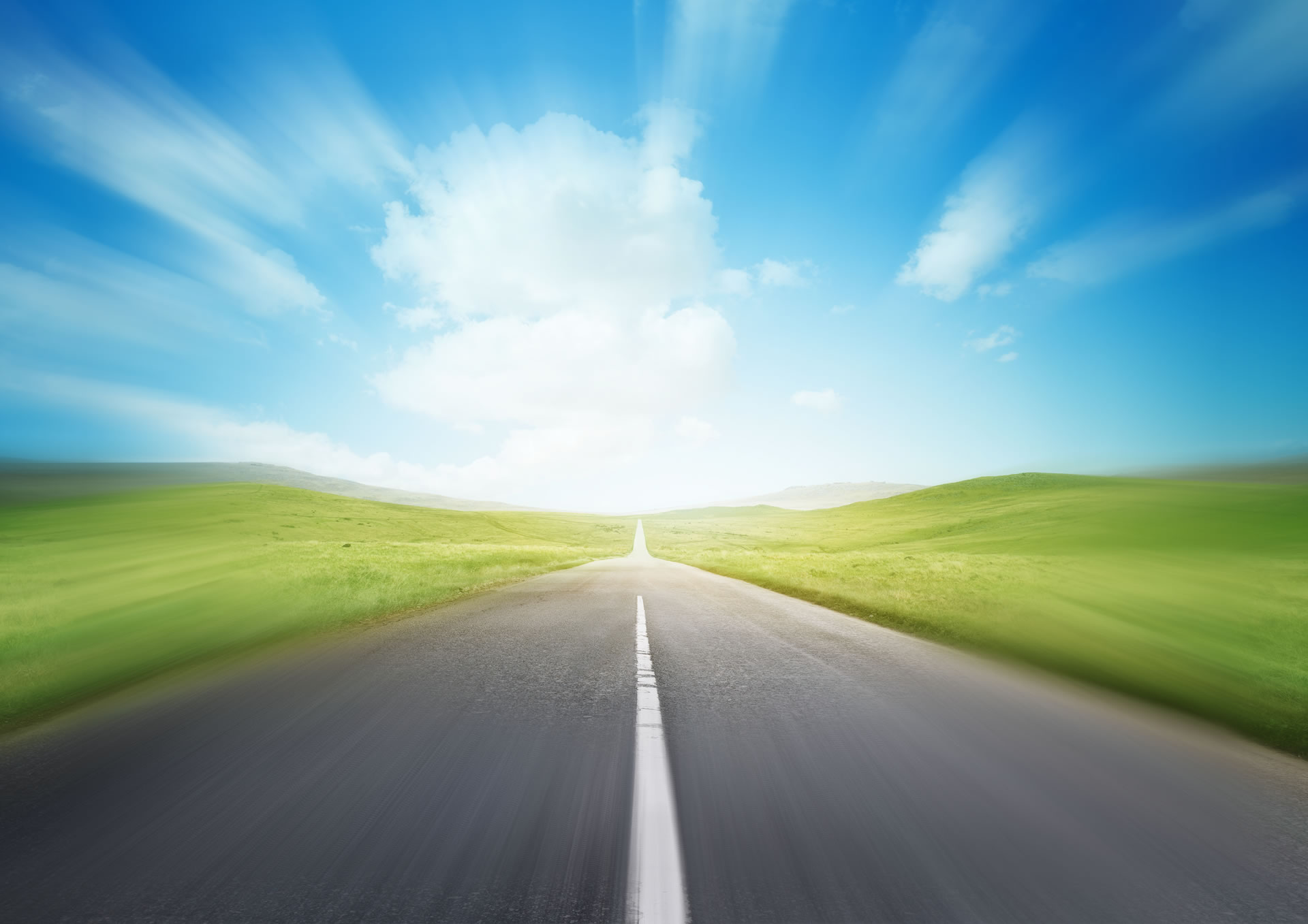 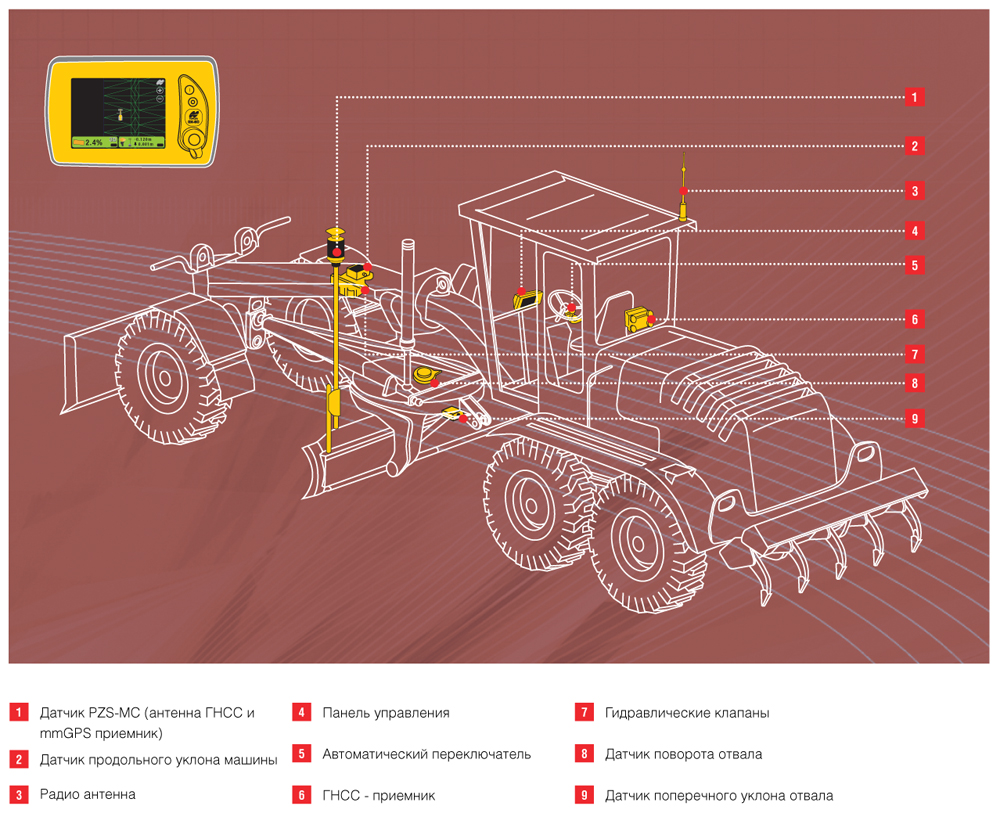 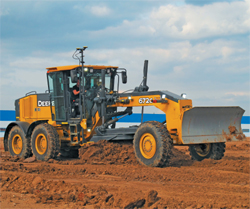 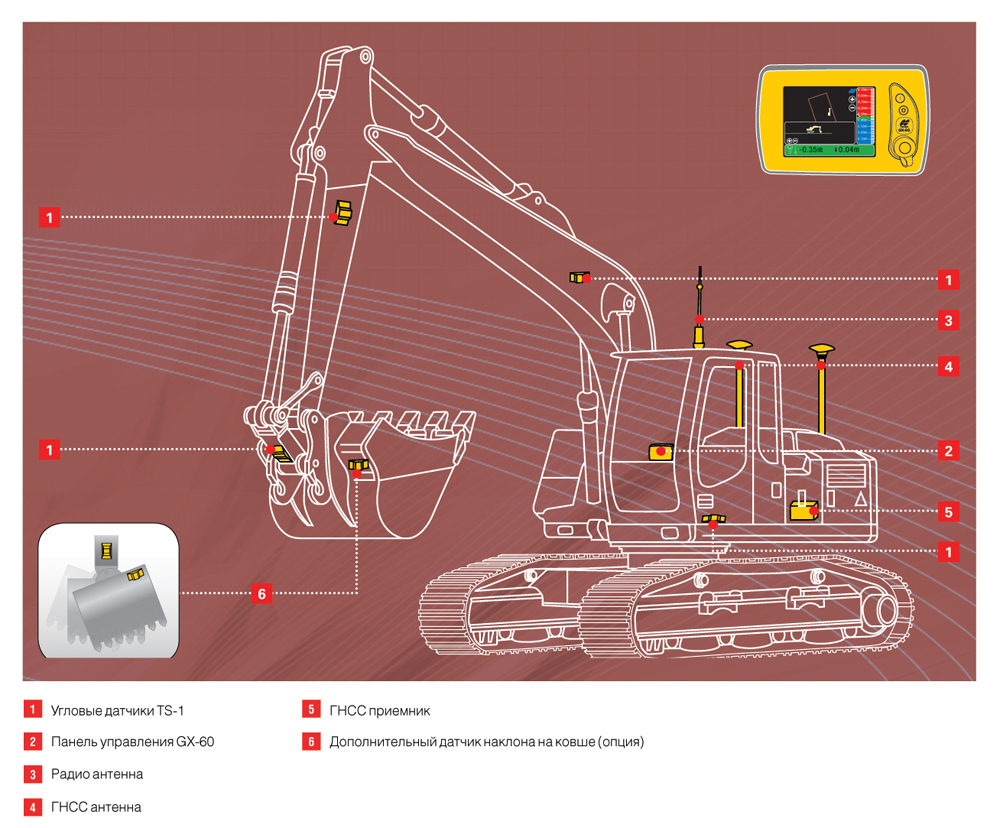 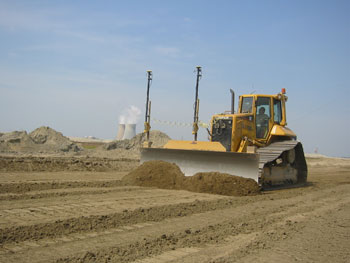 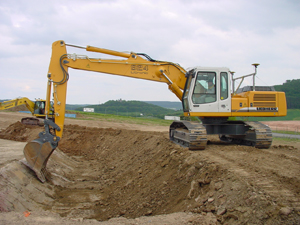 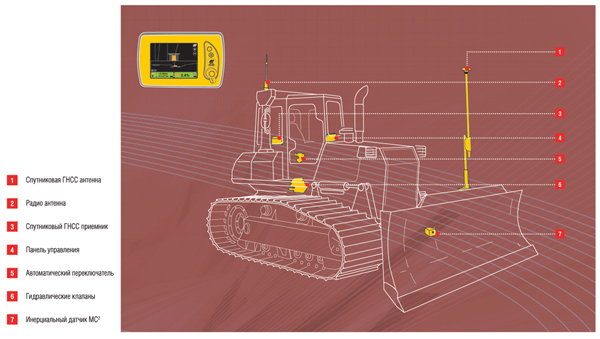 http://www.gsi.ru/catalog
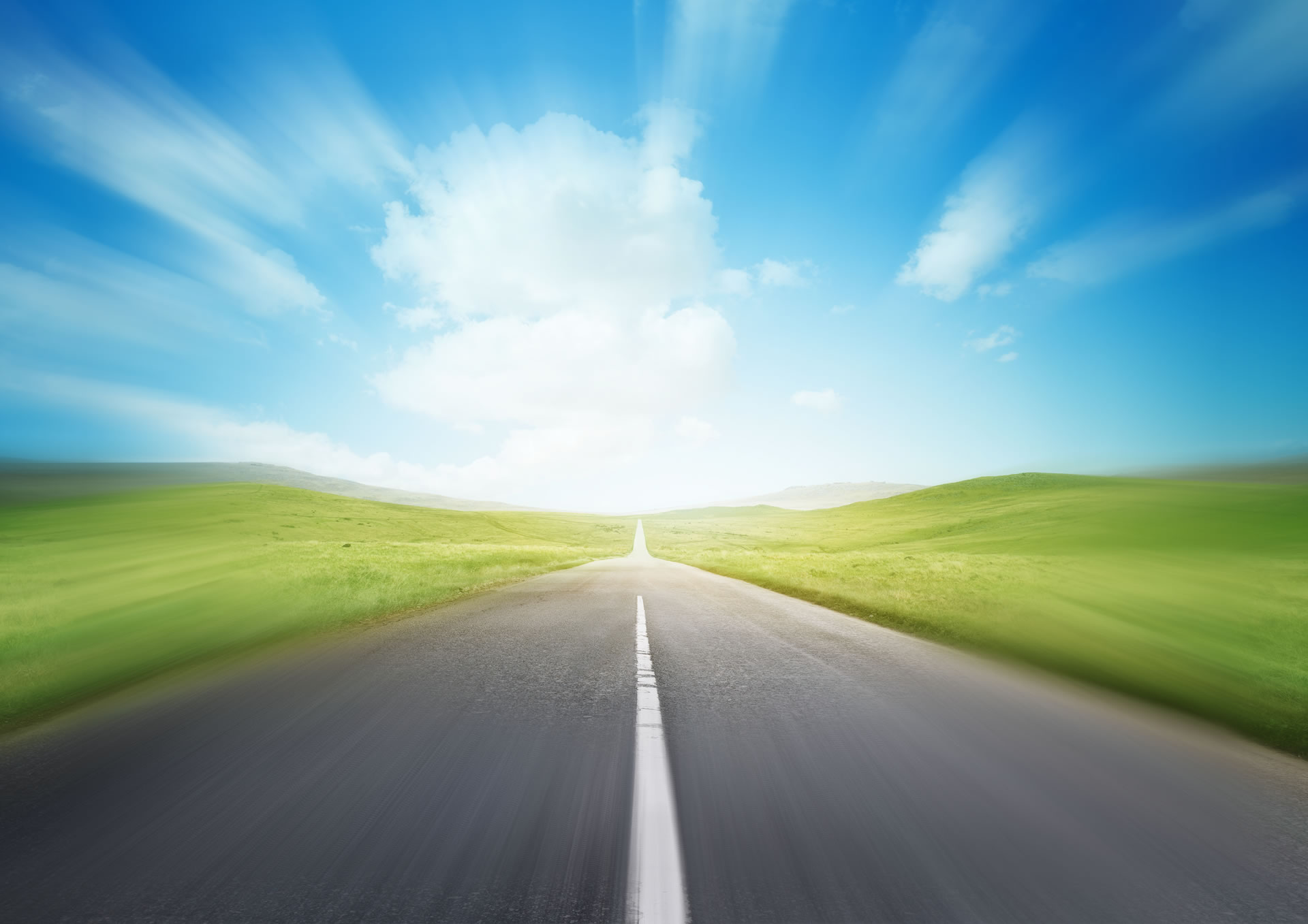 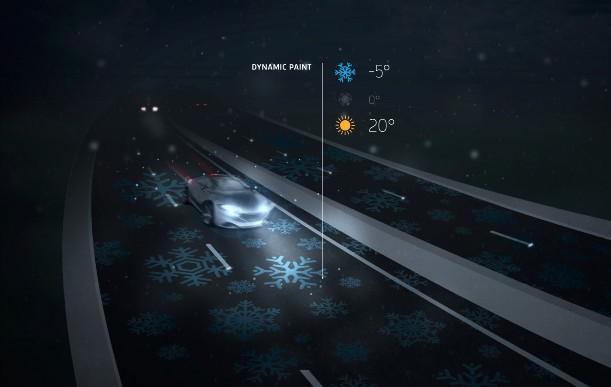 http://cognitivepilot.com/ru/project
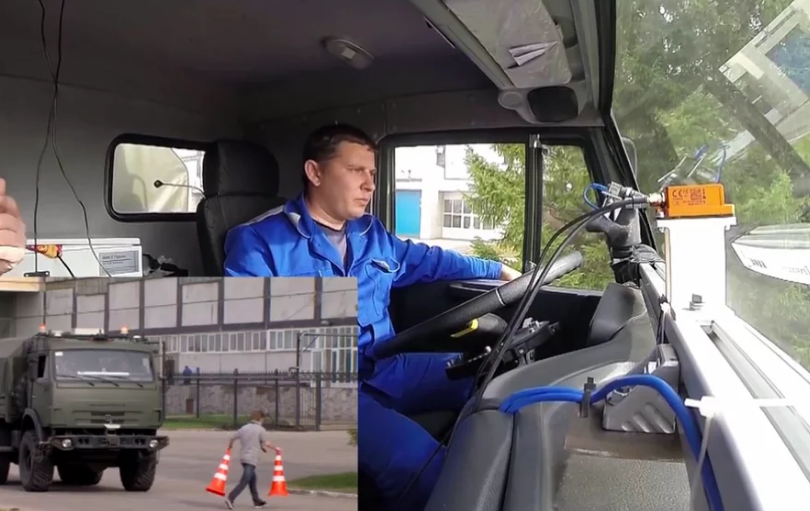 http://savepearlharbor.com/?p=216567
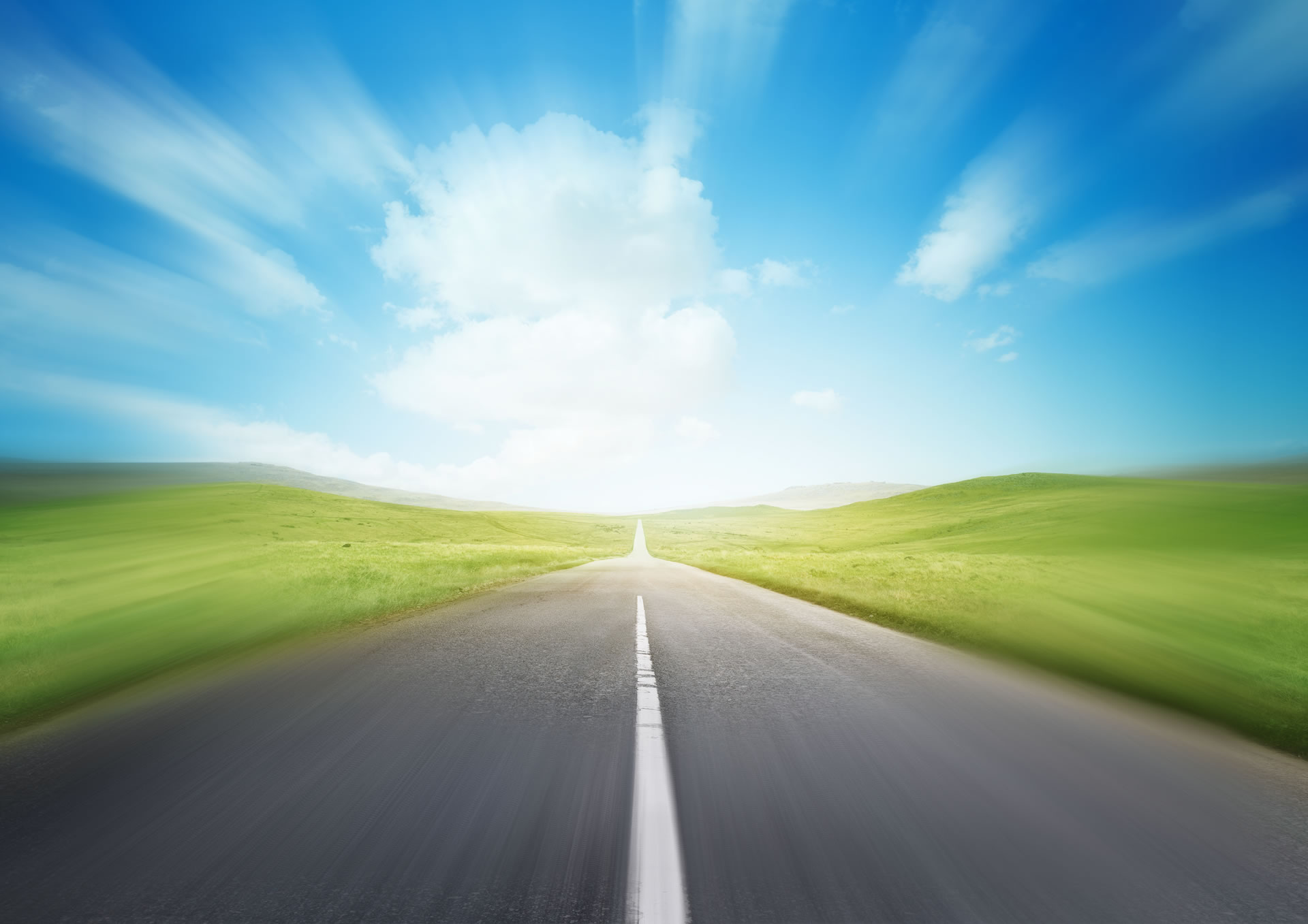 Барьеры
МАДК им. А.А.Николаева 
Зам директора по развитию и управлению ресурсами 
Силуянов Александр Вячеславович

avs@madk.info
+7 499 265-19-90